VICERRECTORADO DE INVESTIGACIÓN Y VINCULACIÓN CON LA COLECTIVIDAD
DEPARTAMENTO DE CIENCIAS ECONÓMICAS, ADMINISTRATIVAS Y DE COMERCIO
MAESTRÍA EN GESTIÓN DE LA CALIDAD Y PRODUCTIVIDAD - MGCP
PROYECTO DE GRADO II

“REESTRUCTURACIÓN POR PROCESOS DE LA UNIDAD DE LOGÍSTICA DE LA ESPE”
ING. ENA LETICIA TANDAZO REGALADO
JULIO 2011
CONTENIDO
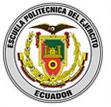 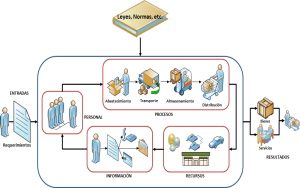 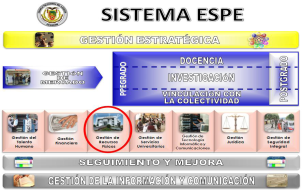 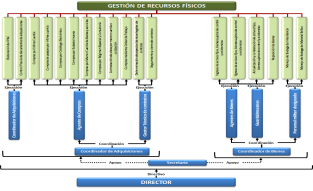 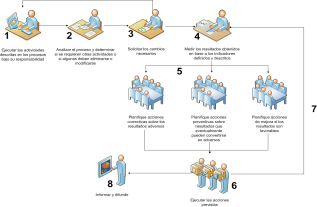 ANTECEDENTES
Múltiples problemas son evidencia de una inadecuada gestión logística en la ESPE.

Estos y otros problemas han ocasionado inconvenientes en la ejecución presupuestaria de la institución, tanto de inversión como de gasto corriente; trámites de adquisiciones con retraso o no ejecutados;  demoras en el pago de obligaciones contractuales, incumplimientos legales y retrasos en la ejecución de proyectos que requieren de adquisiciones.
DEFINICIÓN DEL PROBLEMA
Reducida efectividad en la compra y provisión de bienes y servicios que requieren las unidades de la institución lo cual conlleva a una baja capacidad de ejecución presupuestaria institucional.
OBJETIVOS
OBJETIVOS ESPECÍFICOS
INTRODUCCIÓN: SISTEMA LOGÍSTICO GENÉRICO
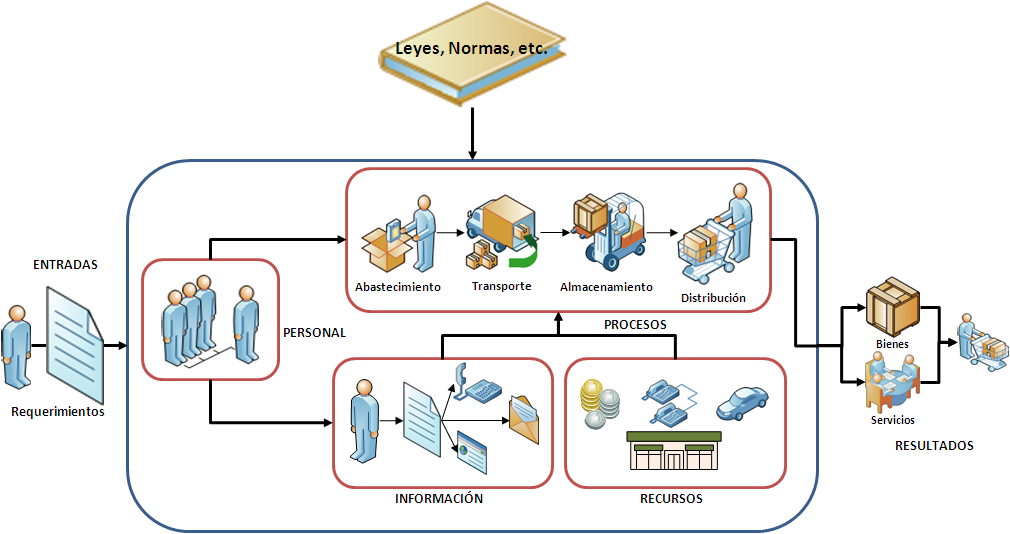 SISTEMA LOGÍSTICO ESPE - UBICACIÓN
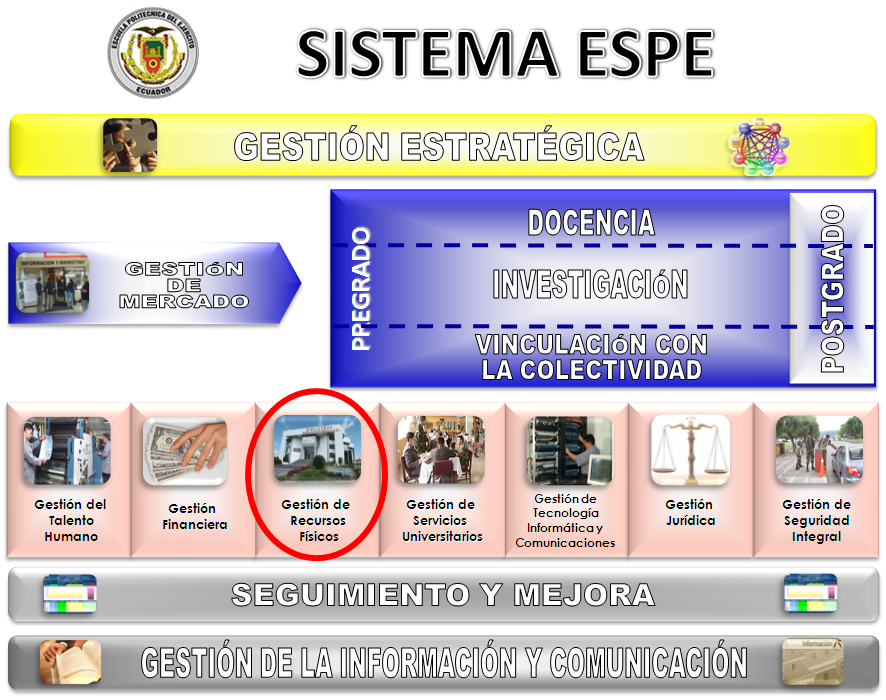 Misión: “Proveer bienes, suministros y servicios, para cubrir requerimientos de las unidades de la ESPE…” 
 
Es responsable de:
Elaborar el Plan anual de contrataciones
Gestionar las adquisiciones; 
Administrar los activos e inventarios; 
Coordinar permanentemente con los administradores de cada contrato; 
Evaluar proveedores
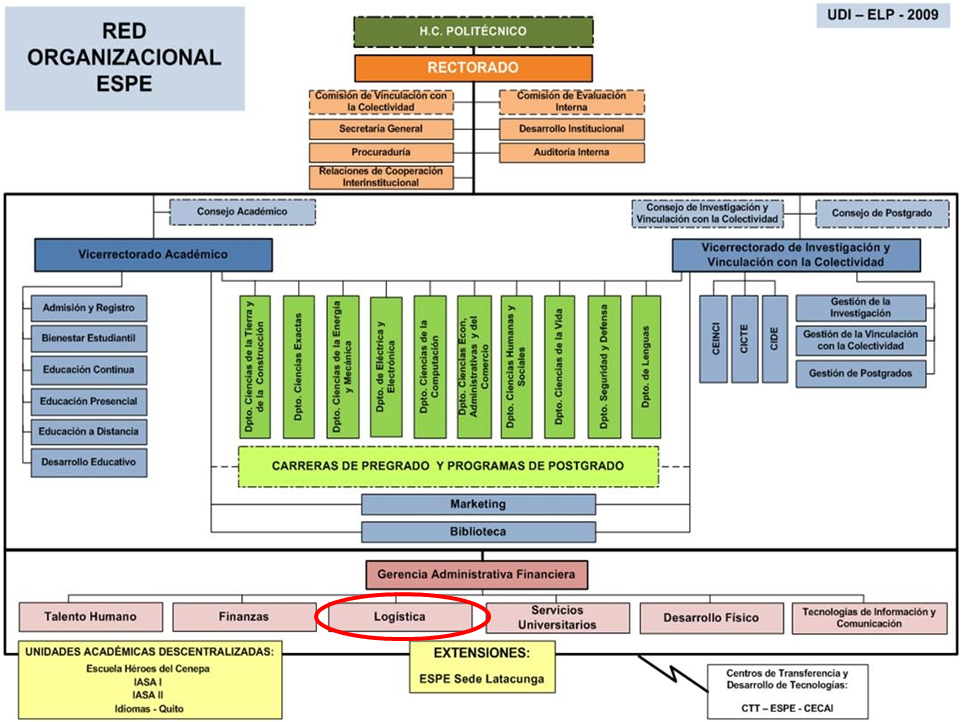 El Macroproceso de Gestión de Recursos Físicos, constituye un macroproceso de soporte o apoyo del Sistema ESPE, cuyo objetivo es “Suministrar de manera oportuna y adecuada bienes  y servicios; gestionar y administrar la infraestructura física, proporcionando los recursos físicos y los servicios necesarios para el desarrollo institucional”.
SISTEMA LOGÍSTICO ESPE – PROVEEDORES
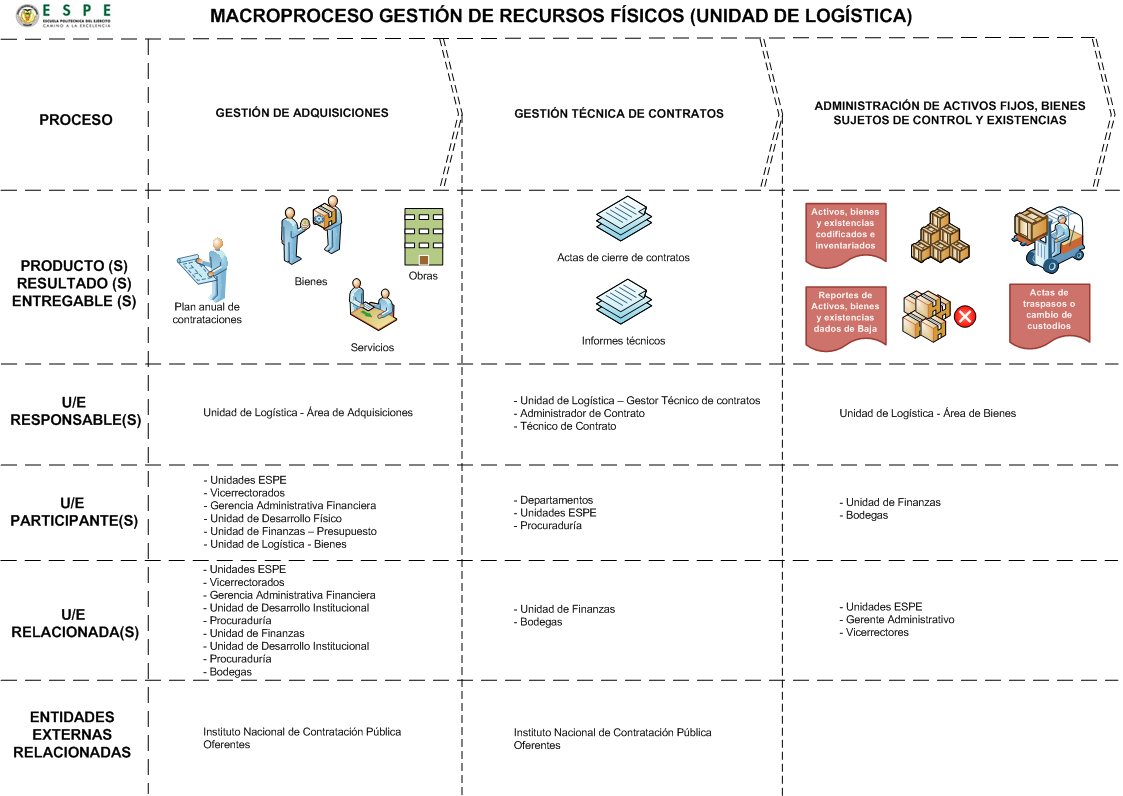 SISTEMA LOGÍSTICO ESPE - PROCESOS
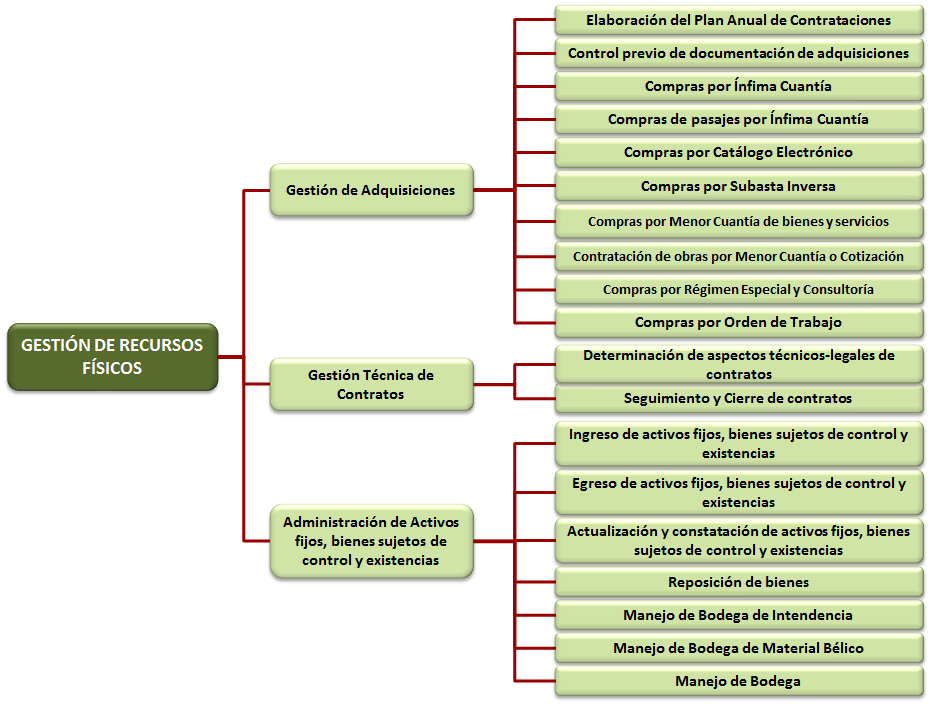 SISTEMA LOGÍSTICO ESPE - RESULTADOS
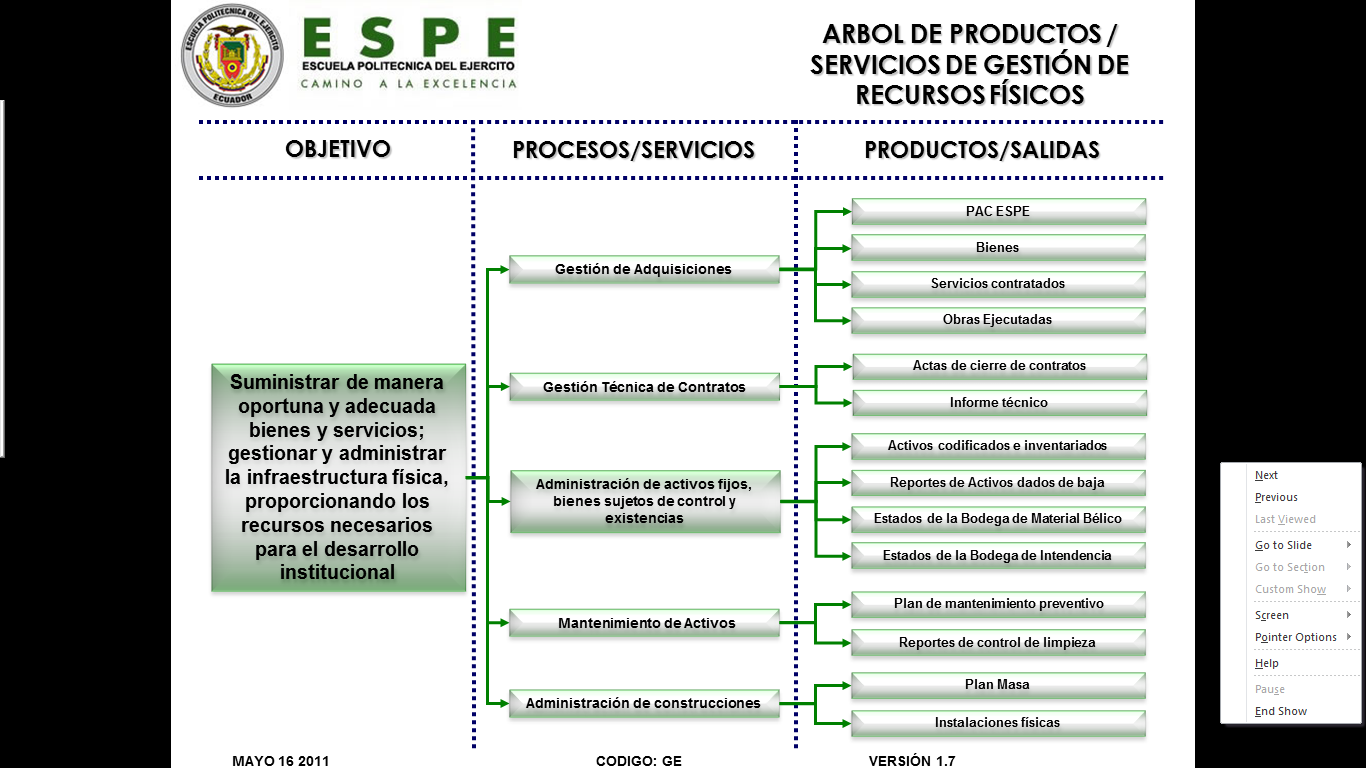 SISTEMA LOGÍSTICO ESPE – RESULTADOS/CLIENTES
SISTEMA LOGÍSTICO ESPE – FLUJO DE INFORMACIÓN
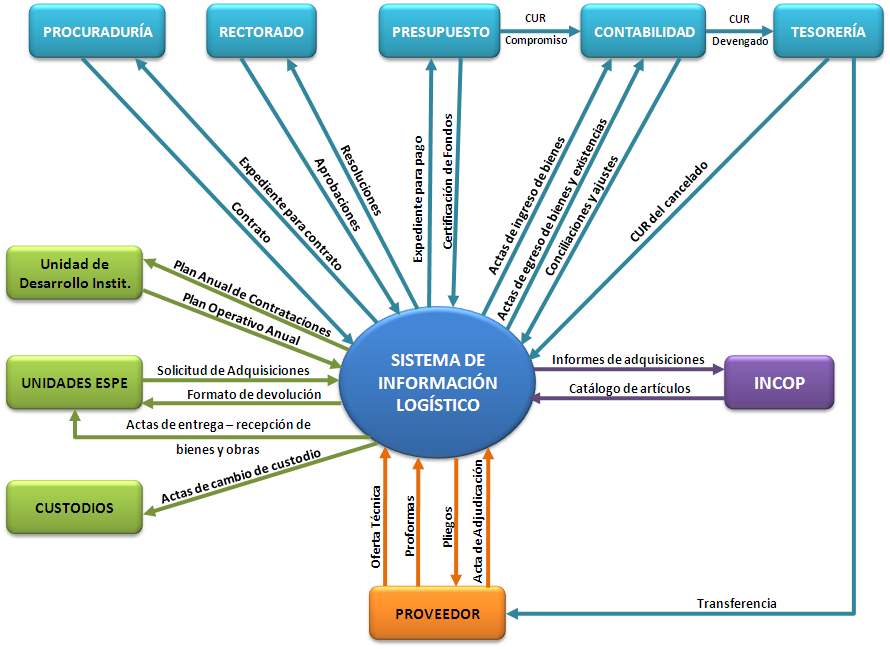 SISTEMA LOGÍSTICO ESPE – F.I. POR ACTORES
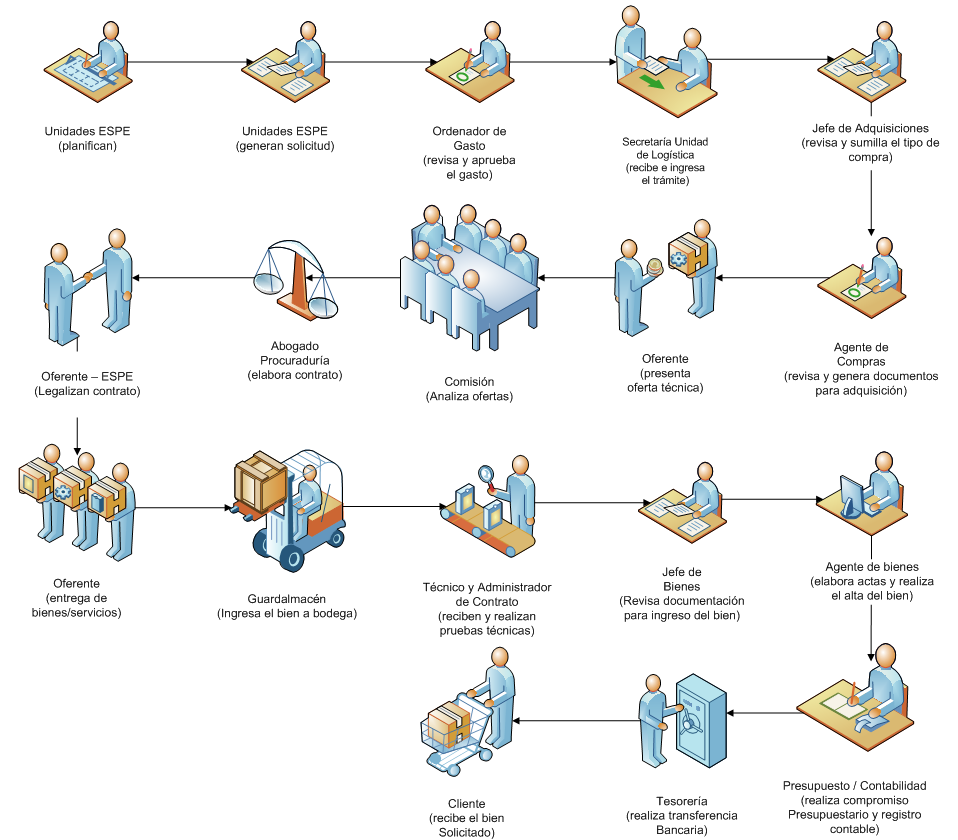 SISTEMA LOGÍSTICO ESPE – F.I. POR DOCUMENTO
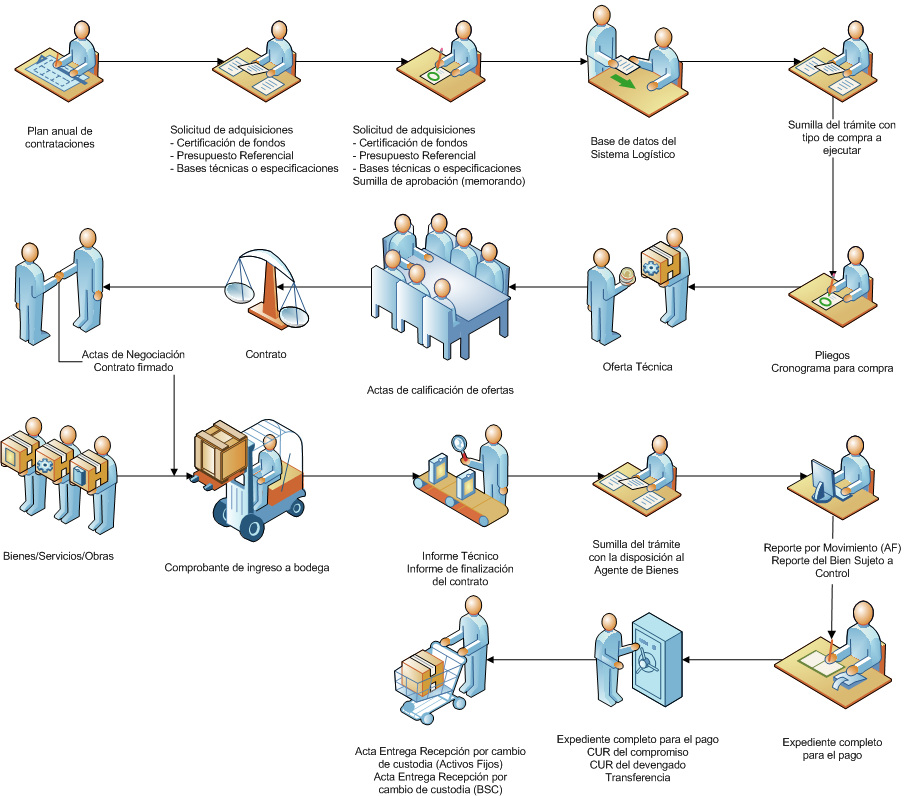 LEVANTAMIENTO DE INFORMACIÓN
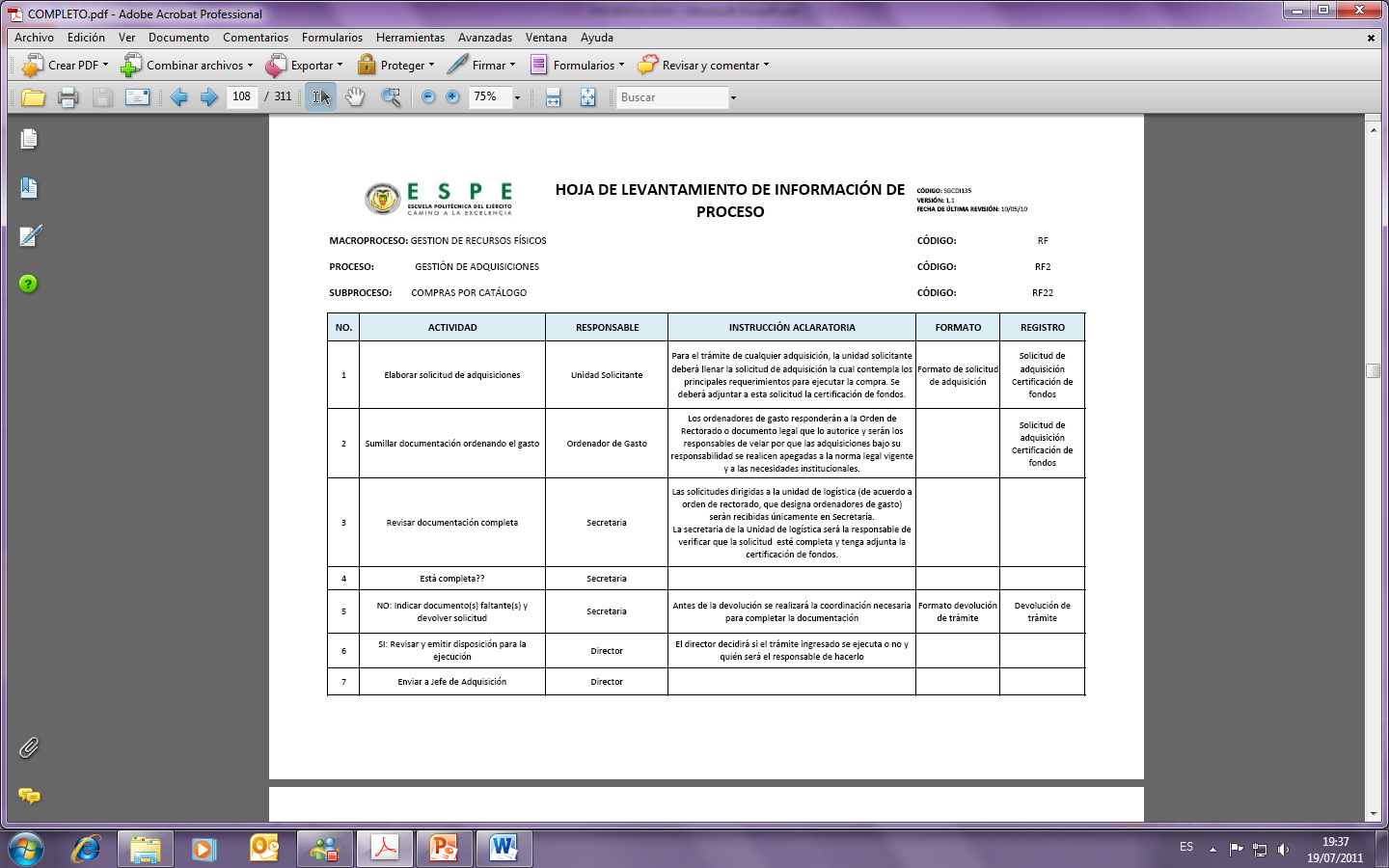 Actividades
Responsables
Instrucciones Aclaratorias
Formatos
Registros
DOCUMENTACIÓN DE PROCESOS
CONFIGURACIÓN DEL SISTEMA LOGÍSTICO ESPE
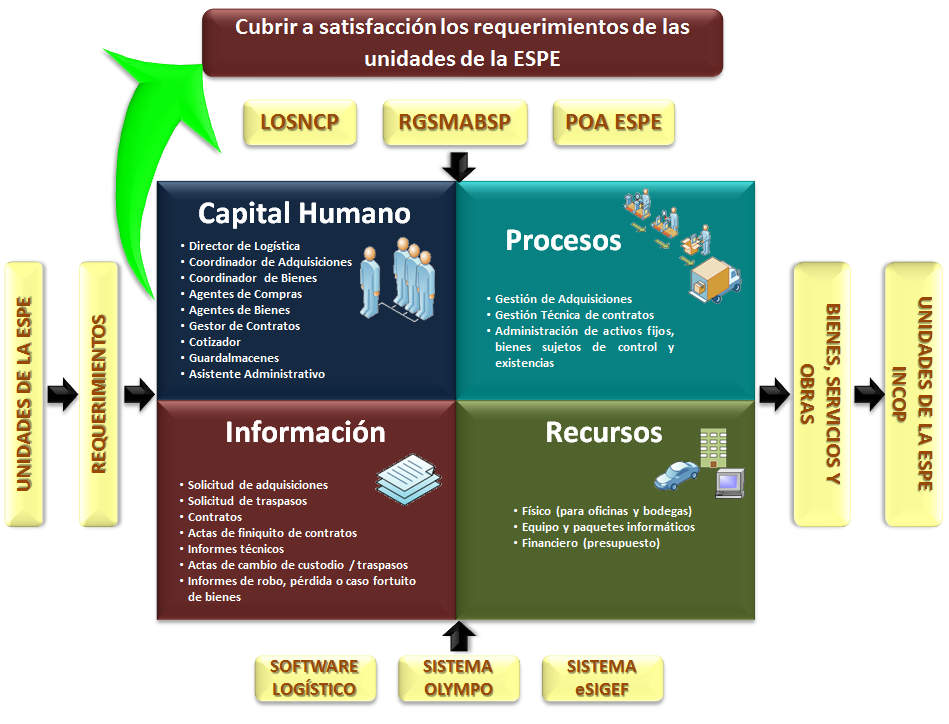 SISTEMA LOGÍSTICO ESPE
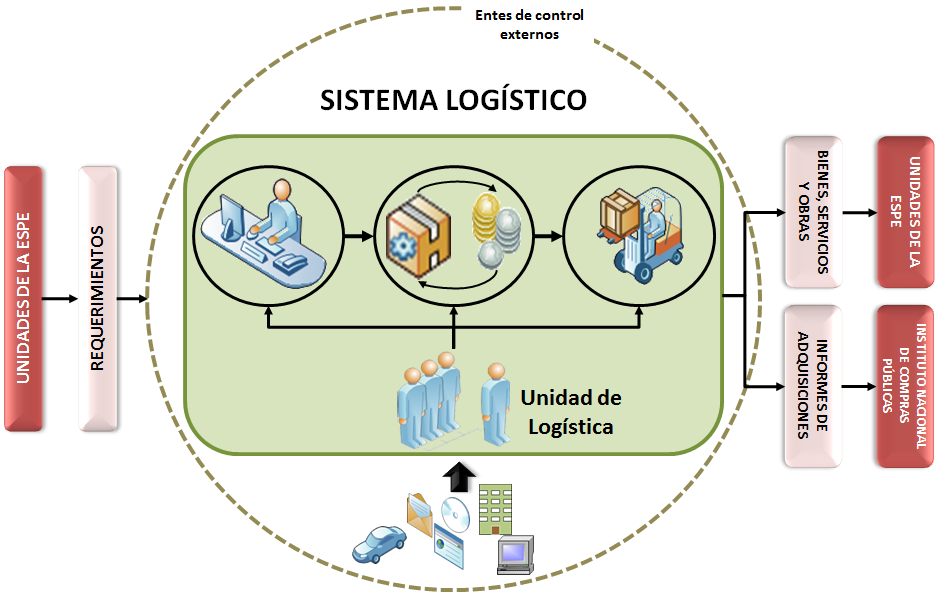 ORGANIZACIÓN POR PROCESOS
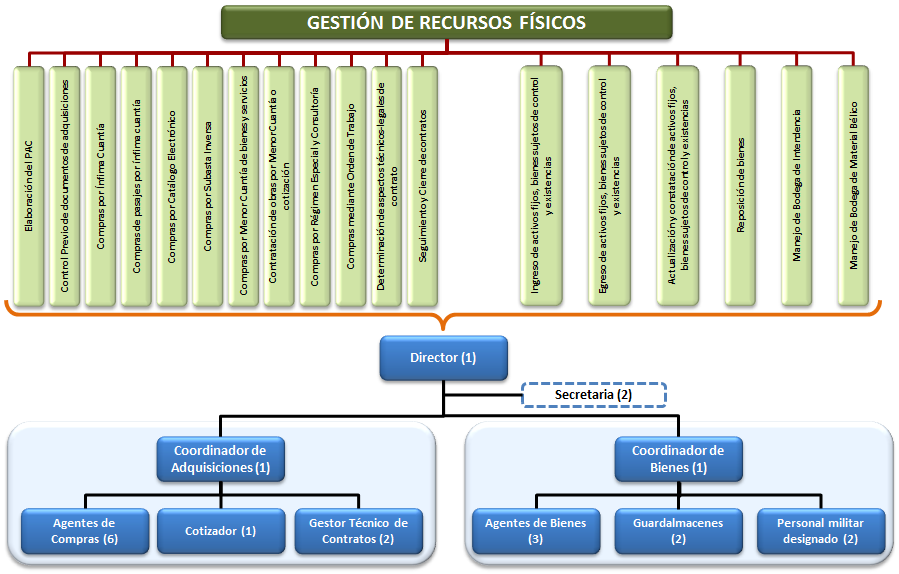 ORGANIZACIÓN POR PROCESOS (ROLES)
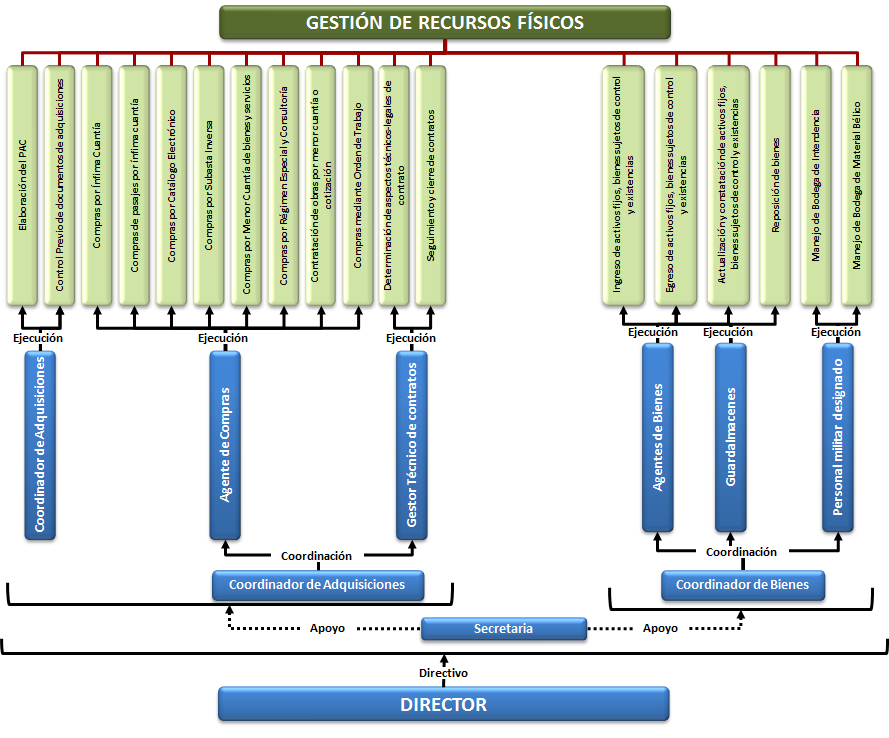 SITUACIÓN ACTUAL VS. PROPUESTA
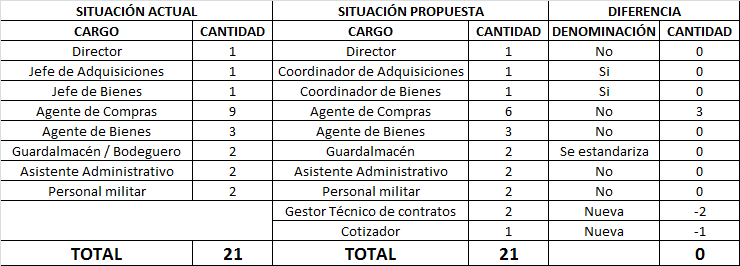 PERFILES PROPUESTOS
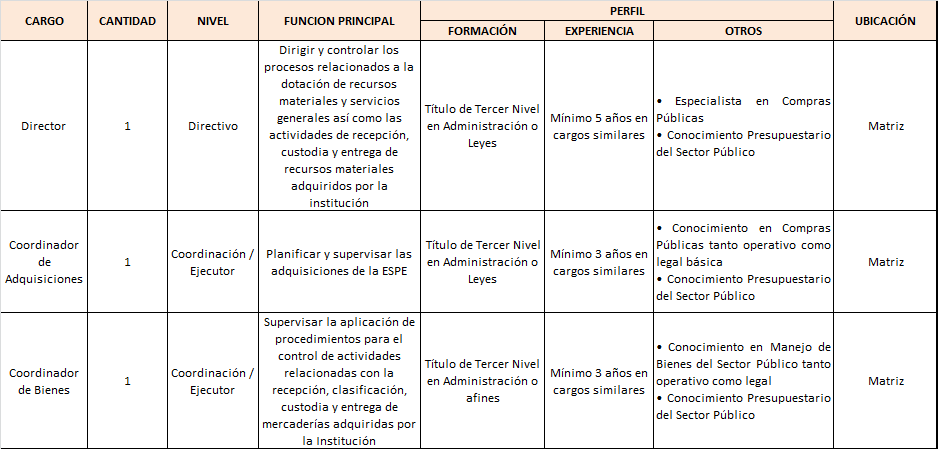 PERFILES PROPUESTOS
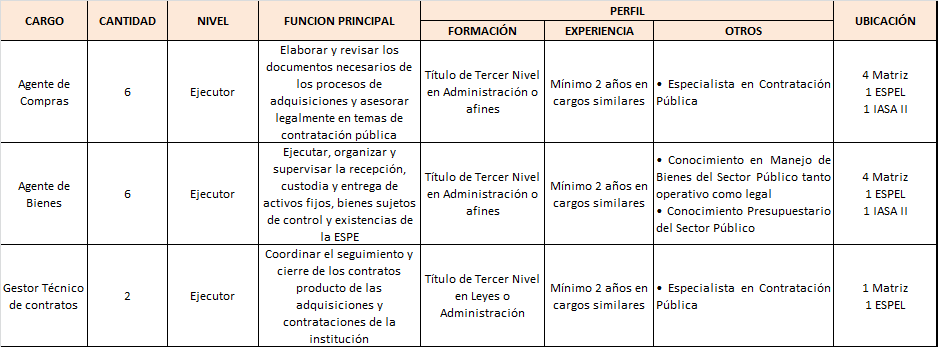 PERFILES PROPUESTOS
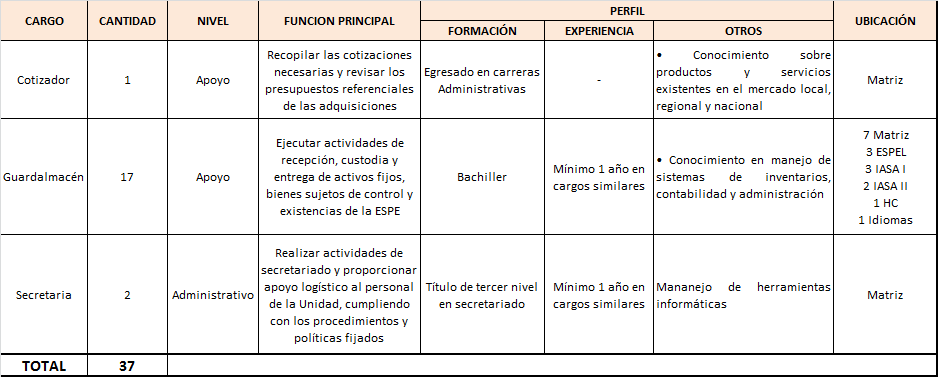 CONCLUSIONES
GENERALES
El enfoque de sistemas así como el enfoque de procesos representan una forma ágil y ordenada de entender a una organización o parte de ella. Estos aseguran la coordinación e integración de los elementos que la conforman, siendo estos, las personas, los procesos, los recursos y la información.

Un Sistema Logístico tiene como propósito entregar los productos y servicios que sean requeridos por las distintas unidades de una organización para el cumplimiento de sus actividades. Su eje principal son por consiguiente los procesos logísticos, que convierten entradas en salidas, es decir permiten el logro de resultados.
CONCLUSIONES
ESPECÍFICAS
El actual Sistema Logístico de la ESPE carece de una clara identificación y definición de los procesos que lo conforman, así como de sus interrelaciones. Esto provoca duplicidad de actividades, reprocesos, demora en la tramitación de requerimientos, confusión en la entrega de los bienes, entre otros problemas.

Al no contar con procesos claramente definidos, se dificulta la asignación de responsabilidades para los cargos, así como la definición de los perfiles requeridos, para que el personal de la Unidad de Logística se desempeñe eficiente y eficazmente.

El seguimiento y control permanente de los procesos de un sistema es la clave para garantizar su eficiencia y mejorar el nivel de satisfacción de los clientes o usuarios. A la fecha de realización del presente trabajo, el Sistema Logístico de la institución presenta varias debilidades en este aspecto, lo cual dificulta la toma de decisiones oportuna y eficaz.
RECOMENDACIONES
Implementar la presente propuesta de reestructuración por procesos de la Unidad de Logística de la ESPE, para lo cual se sugiere la secuencia de pasos que se muestra a continuación.

Una vez iniciada la implementación se recomienda el seguimiento continuo de los procesos y el monitoreo de los resultados, para sobre esta base, gestionar su mejora continua.

Tomar como referencia y como proyecto piloto, la implementación del Sistema Logístico de la institución, para la reorganización de otros sistemas u otras unidades de la ESPE.

Se recomienda el diseño y desarrollo de un software que permita monitorear la operación del Sistema Logístico incluyendo la automatización de la recepción de los requerimientos con la documentación precontractual respectiva, su revisión y aprobación, así como el seguimiento y elaboración de reportes que sobre la base de indicadores de desempeño, faciliten la toma de decisiones oportunas.
SECUENCIA DE PASOS PARA LA IMPLEMENTACIÓN DE LA PROPUESTA
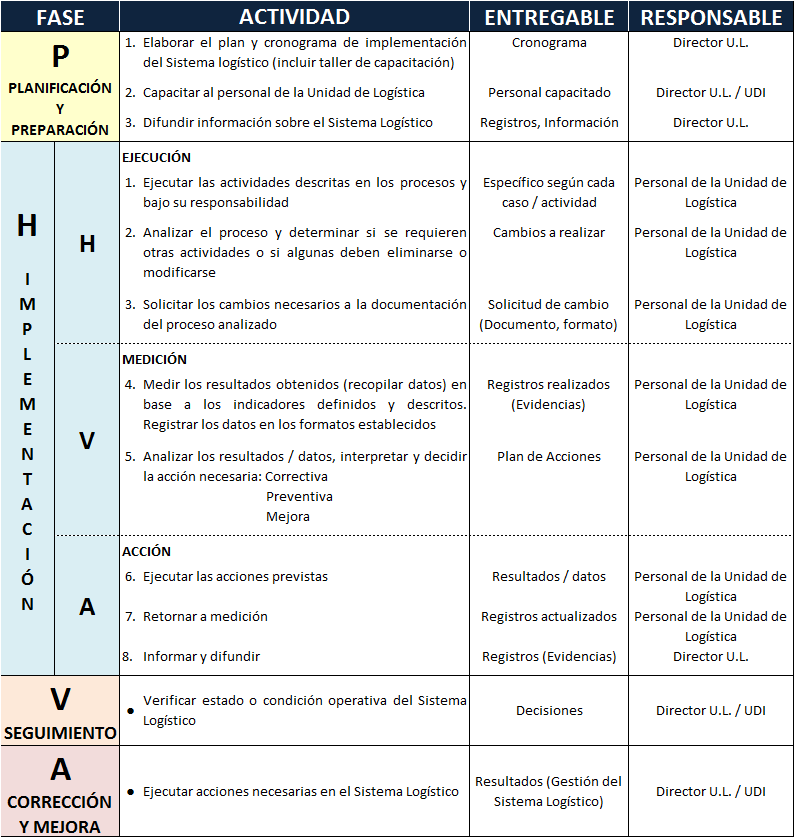 SECUENCIA DE PASOS OPERATIVA PARA LA IMPLEMENTACIÓN DE LA PROPUESTA
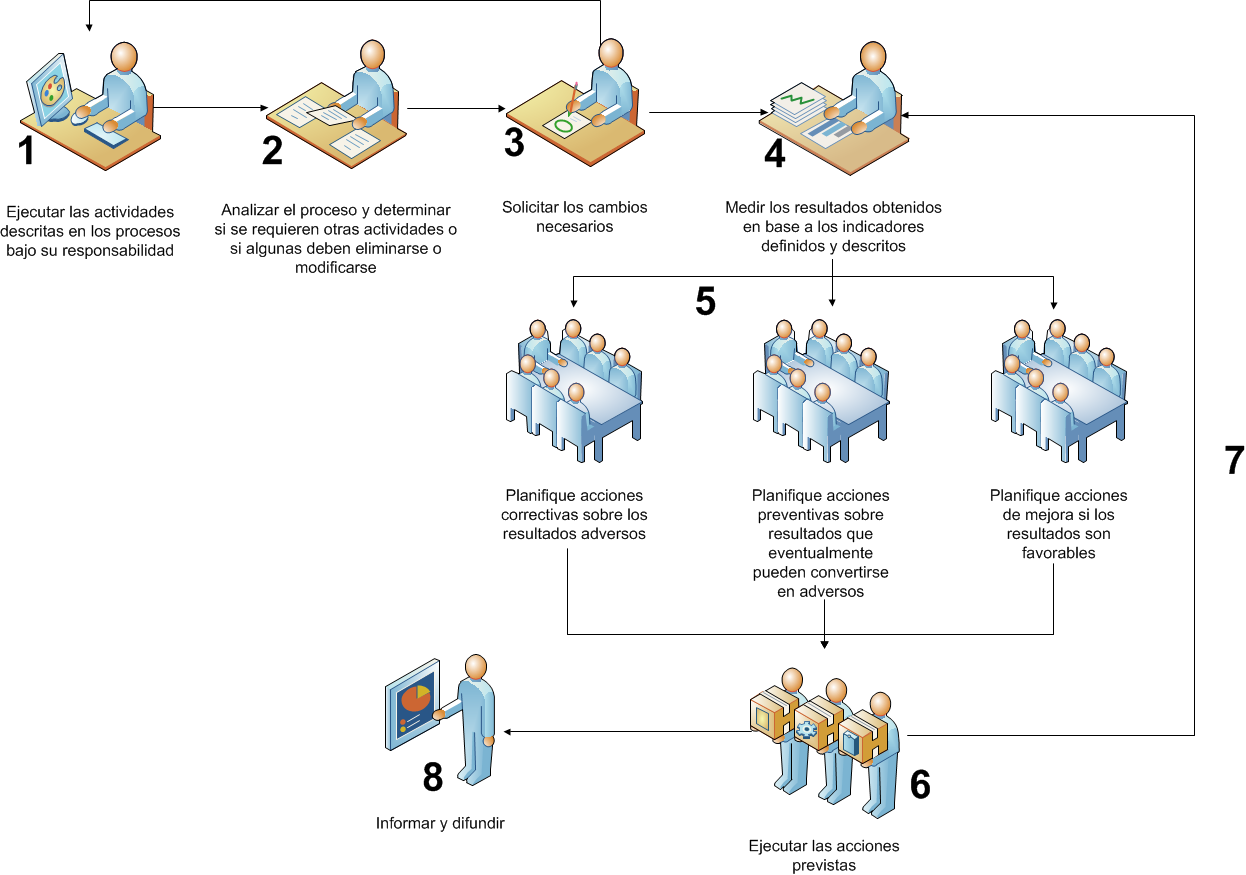 GRACIAS POR SU ATENCIÓN